欧州胸部腫瘍学プラットフォームと共同開発された
2021年欧州臨床腫瘍学会議(ESMO会議2021)
2021年9月16–21日
Eli Lilly and Companyが支援を提供。
 Eli Lilly and Companyは、この出版物の内容に影響を与えていません
Rolf Stahel教授からの書簡
親愛なる会員の皆様
今回、この ETOPスライドセットをご紹介できることを大変光栄に思います。このスライドセットは、2021年に開催された主要な学会で発表された、胸部悪性腫瘍に関する重要な所見に焦点を合わせて概要を示すことを目的としています。このスライドセットは、特に2021年ESMO会議に焦点を合わせたものとなっており、英語、フランス語、中国語、および日本語の4か国語でご利用いただけます。
腫瘍学の臨床研究の分野は、挑戦的で常に変化する環境と言えるでしょう。そうした環境下において、我々は皆、科学者、臨床医および教育者としての役割において、知識の深化を促進し、さらなる進歩の契機をもたらしてくれる、科学的なデータや研究所見の入手の機会を貴重なものであると考えています。胸部悪性腫瘍の領域における最新情報に関する今回のレビューが、皆さまの臨床診療にとって有益なものとなることを期待しています。本件につきましてご意見・ご感想などございましたら、是非お聞かせ下さい。連絡先はetop@etop.eu-orgです。
ETOPのメンバーであるDr.Enriqueta Felip、Solange Peters、Martin Reck、Egbert Smitが、編集者として抄録の優先順位付けとスライドの内容のレビューを行ってくれたことに大変感謝しております。以前ご覧いただいたスライドセットは彼等の取り組みと努力なしには実現不可能でした。 
最後に、この複雑かつやりがいのある活動の実現に際し、資金、運営管理および物流管理の面においてご支援いただいたLilly Oncology社様に心より御礼申し上げます。
敬具、Rolf StaheETOP財団評議会会長
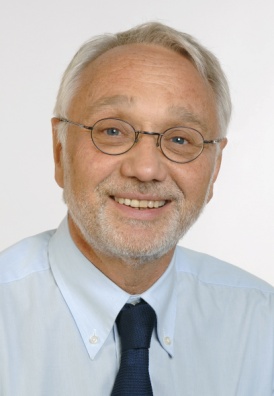 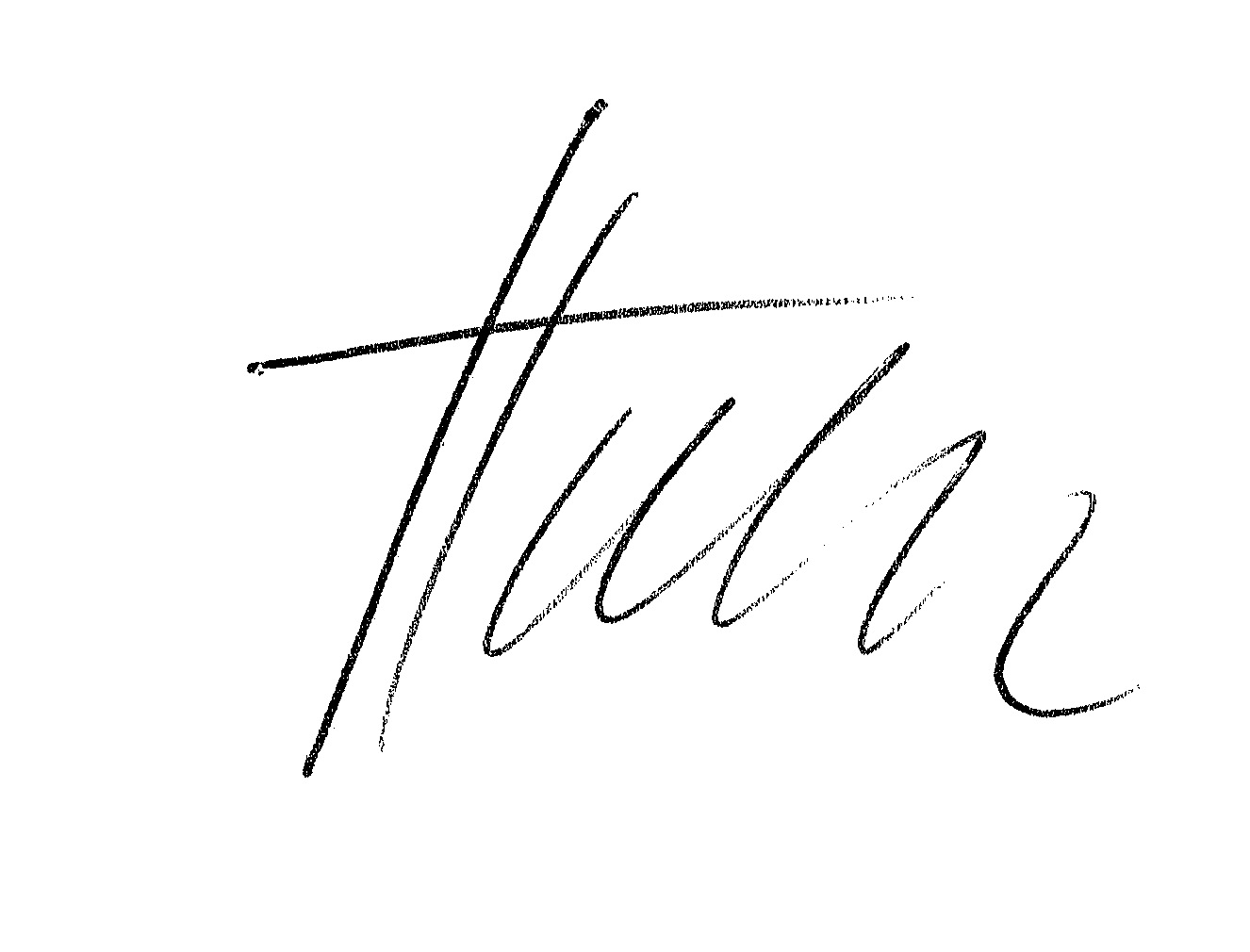 ETOP内科的腫瘍学スライドデッキ編集者（2021年）
重点分野:バイオマーカー(全ステージ)
エンリケタ・フェリップ博士
スペイン、バルセロナ、ヴァル・デブロン大学病院腫瘍学部
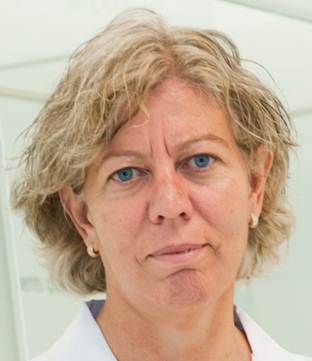 重点分野：早期および局所進行性NSCLC（ステージI〜III）
エグバート・スミット博士
オランダ、アムステルダム、オランダ癌研究所、Antoni van Leeuwenhoek病院
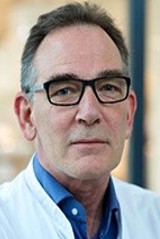 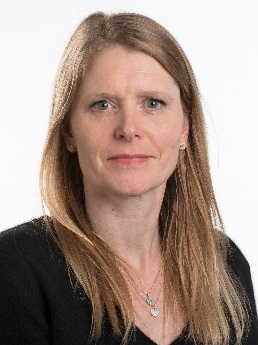 重点分野:進行性NSCLC（根治治療不能のステージIII&ステージIV）
ソランジ・ピーターズ博士
スイス、ローザンヌ、ローザンヌ腫瘍センター、学際的腫瘍学センター
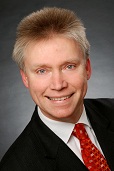 重点分野:他の悪性腫瘍、SCLC、中皮腫、まれな腫瘍
マーティン・レック博士
ドイツ、グロスシャンスドルフ、グロスシャンスドルフ病院 、呼吸器腫瘍科
目次
スクリーニング、バイオマーカーおよび予防
早期および局所進行性NSCLC－ステージI、II、III
進行NSCLC：根本的に治療できないステージIIIおよびステージIV
一次戦略
二次治療
その他の悪性腫瘍
SCLC、中皮腫および胸腺上皮性腫瘍
スクリーニング、バイオマーカーおよび予防
LBA68：単剤免疫療法で治療された非小細胞肺癌（NSCLC）患者における治療前T細胞受容体（TCR）レパートリーの臨床的価値 – Abed A、et al
治験の目的
治療前のT細胞受容体レパートリーメトリクスaがNSCLC患者のペムブロリズマブに対する反応を予測できるかどうかを評価する
方法
DNAサンプルを治療前に50人の患者から前方視的に採取し、TCR sequencingを行なった
TCRレパートリー変数は、ORR、PFS、OSおよび免疫関連毒性と相関していた
aOmcomine™ TCR-beta アッセイを使用して評価
Abed A, et al.Ann Oncol 2021;32 (補遺): 要旨 LBA68
LBA68：単剤免疫療法で治療された非小細胞肺癌（NSCLC）患者における治療前T細胞受容体（TCR）レパートリーの臨床的価値 – Abed A、et al
10000
主要結果
PFS
8000
固有のクローンの数
ORR
6000
固有のクローンの数TCRシャノン多様性

TCRの均一性
シャノンの多様性
固有のクローンの数
シャノンの多様性
均一性
p = 0.038
1.1
固有の
クローンの数
4000
100
100
n = 6
100
n=10
1.0
75
75
75
n = 18
2000
0.9
n=19
シャノンの多様性
n=23
50
50
50
n = 11
0.8
p = 0.021
NR
R
25
25
25
HR 0.44
95%CI 0.16, 1.21) 
p = 0.041
HR 0.31
95%CI 0.11, 0.94); 
p = 0.033
HR 3.18
95%CI 1.06, 9.53); p = 0.033
0.7
0
HR 0.40
(95%CI 0.14, 1.17); 
p = 0.031
0
0
0
NR
R
時間、日
時間、日
時間、日
クローナリティ
低
n = 6
高
TCRのクローナリティ
100
n=23
75
PFS
PFS
50
25
0
0
0
0
0
200
200
200
200
400
400
400
400
600
600
600
600
800
800
800
800
1000
1000
1000
1000
時間、日
Abed A, et al.Ann Oncol 2021;32 (補遺): 要旨 LBA68
LBA68：単剤免疫療法で治療された非小細胞肺癌（NSCLC）患者における治療前T細胞受容体（TCR）レパートリーの臨床的価値 – Abed A、et al
10
10
主要結果（続き）
シャノンの多様性
均一性
8
8
15
15
15
RR 1.67 (0.84–3.16)p=0.135
RR 2.30 (1.27–2.45)
p=0.017
6
6
毒性
無毒性
TCRシャノン多様性

TCRの均一性
10
10
10
毒性のあるポイント、％
4
4
毒性のあるポイント、％
25
25
25
2
2
0
0
0
0
0
固有のクローンの数
収斂
クローナリティ
RR 0.92 (0.48–1.67)
p=0.556
RR 0.73 (0.36–1.41)
p=0.282
RR 2.30 (1.27-3.90)
p=0.017
固有のクローンの数
TCR収斂
TCRのクローナリティ
低
低
低
低
低
高
高
高
高
高
毒性のあるポイント、％
毒性のあるポイント、％
毒性のあるポイント、％
Abed A, et al.Ann Oncol 2021;32 (補遺): 要旨 LBA68
LBA68：単剤免疫療法で治療された非小細胞肺癌（NSCLC）患者における治療前T細胞受容体（TCR）レパートリーの臨床的価値 – Abed A、et al
主要結果（続き）
TRVB6-4、10-2および10-3遺伝子の使用は、非応答者の間でより頻繁であるように思われる
結論
ペムブロリズマブを投与されているNSCLC患者では、ベースラインでのTCRの多様性が低いことは、ORRおよびPFSの有意な改善と関連していたが、OSではこの関連は見られなかった
TCRの均一性の低下とクローン性の増加は、免疫関連毒性の増加と有意に関連していた
Abed A, et al.Ann Oncol 2021;32 (補遺): 要旨 LBA68
早期および局所進行性NSCLC－ステージI、II、III
LBA9：IMpower010：IB-IIIA期のNSCLCにおける補助化学療法後のアテゾリズマブvs最善の対症療法の第3相試験における再発部位とその後の治療 – Felip E, et al
治験の目的
IMpower010試験で進行NSCLC患者におけるアジュバントアテゾリズマブの有効性と安全性を評価すること
アテゾリズマブ1200mg q3w（16サイクル）
（n=495）
主要な患者選択基準
ステージ IB (≥4 cm)–IIIA NSCLC
完全に切除
ECOG PS 0−1
(n=1280)
層別化
性別
ステージ (IB 対 II 対 IIIA)
病理組織
PD-L1ステータスa
シスプラチン +ペメトレキセド、ドセタキセル、ゲムシタビンまたはビノレルビン（1〜4サイクル）
R
1:1
最善の対症療法（BSC)
（n=495）
主要エンドポイント
DFS
二次エンドポイント
OS、安全性
aTC2/3および任意のIC対TC0/1およびIC2/3対TC0/1およびIC0/1
Felip E, et al.Ann Oncol 2021;32 (補遺): 要旨 LBA9
LBA9：IMpower010：IB-IIIA期のNSCLCにおける補助化学療法後のアテゾリズマブvs最善の対症療法の第3相試験における再発部位とその後の治療 – Felip E, et al
主要結果
PD-L1ステータスによるDFS
全ランダム化したステージII-IIIA集団
0.1
1.0
10.0
HR
HR
アテゾリズマブでより改善
アテゾリズマブでより改善
BSCでより改善
BSCでより改善
0.1
1.0
10.0
Felip E, et al.Ann Oncol 2021;32 (補遺): 要旨 LBA9
LBA9：IMpower010：IB-IIIA期のNSCLCにおける補助化学療法後のアテゾリズマブvs最善の対症療法の第3相試験における再発部位とその後の治療 – Felip E, et al
主要結果（続き）
再発後の全身性非プロトコル抗癌療法
ITTステージIB–IIIA
すべてランダム化（ステージ II-IIIA）
PD-L1 TC ≥1% ステージ II–IIIA
69.9
70
80
67.3
66.7
66.1
65.4
64.5
60
54.8
50
47.6
46.1
46.0
46.2
45.3
患者、%
40
35.3
32.3
32.0
30
19.7
20
18.6
16.4
14.8
14.3
13.7
12.9
12.2
11.0
11.6
10.9
9.6
8.4
10
8.5
5.9
0
アテゾリズマブ
(n=73)
BSC
(n=102)
アテゾリズマブ
(n=147)
BSC
(n=189)
アテゾリズマブ
(n=156)
BSC
(n=203)
任意の治療
化学療法
CIT
標的TKI
標的mAb
Felip E, et al.Ann Oncol 2021;32 (補遺): 要旨 LBA9
LBA9：IMpower010：IB-IIIA期のNSCLCにおける補助化学療法後のアテゾリズマブvs最善の対症療法の第3相試験における再発部位とその後の治療 – Felip E, et al
無作為化から再発までの時間
主要結果（続き）
PD-L1 TC ≥1% ステージ II–IIIA
ITTステージIB–IIIA
すべてランダム化（ステージ II-IIIA）
アテゾ：
BSC：
再発までの時間の中央値（範囲）：17.6 か月 (0.7–42.3)
再発までの時間の中央値（範囲）：10.9 か月 (1.3-37.3)
再発までの時間の中央値（範囲）：12.4 か月 (0.7–42.3)
再発までの時間の中央値（範囲）：11.1 か月 (0.8-42.1)
再発までの時間の中央値（範囲）：12.3 か月 (0.7–42.3)
再発までの時間の中央値（範囲）：12.0 か月 (0.8-42.1)
30
LRのみ
遠隔のみ
LRと遠隔
CNSのみ
LRのみ
遠隔のみ
LRと遠隔
CNSのみ
LRのみ
遠隔のみ
LRと遠隔
CNSのみ
25
24.0
20
18.2
17.3
16.8
再発までの時間の中央値、月
15
13.5
13.5
13.5
12.5
12.2
12.1
12.0
12.0
12.0
12.0
12.0
10.6
10.4
10.6
10.4
10
8.6
8.6
8.2
8.2
5.3
5
0
n=35
n=42
n=28
n=40
n=9
n=17
n=8
n=12
n=58
n=72
n=62
n=77
n=25
n=34
n=14
n=23
n=59
n=75
n=67
n=82
n=27
n=38
n=14
n=25
範囲、月
3.9–35.3
2.9–37.3
0.7–36.1
1.5–35.7
2.3–42.3
1.3–34.2
0.7–35.5
4.0–24.1
2.3–37.1
2.7–42.1
0.7–36.1
0.8–37.0
0.7-42.3
1.3–34.2
0.7–35.5
2.5–24.1
2.3–37.1
2.7–42.1
0.7–36.1
0.8–41.4
0.7–42.3
1.3–34.2
0.7–35.5
2.5–24.1
アテゾリズマブ
BSC
Felip E, et al.Ann Oncol 2021;32 (補遺): 要旨 LBA9
LBA9：IMpower010：IB-IIIA期のNSCLCにおける補助化学療法後のアテゾリズマブvs最善の対症療法の第3相試験における再発部位とその後の治療 – Felip E, et al
主要結果（続き）
結論
進行したNSCLCの患者では、アテゾリズマブは最善の対症療法と比較して同様の再発パターンを示し、PD-L1TC≥1患者ではより遅い速度だった
探索的分析では、PD-L1 TC 1〜49％の患者がDFSのベネフィットを示した
Felip E, et al.Ann Oncol 2021;32 (補遺): 要旨 LBA9
1170O：縦隔リンパ節N2 転移を有し完全切除された非小細胞癌(NSCLC)患者に対する、術後原体照射療法(PORT) と PORTを行わない場合を比較する国際共同無作為化試験：肺の残存腫瘍面積(ART)におけるPORTの有効性の特性評価 (IFCT-0503, UK NCRI, SAKK) – Le Pechoux C, et al
治験の目的
肺のART（残存腫瘍面積）研究において、縦隔リンパ節転移陽性NSCLC患者における術後放射線療法の生存上のベネフィットを調査すること
コンフォーマルPORT (54 Gy/5.5週間)
(n=252)
主要な患者選択基準
完全切除されたステージIII NSCLC
確認されたN2リンパ節転移
術前および/または術後の化学療法
PS 0–2
（n=501）
層別化
センター
CTの施行 (CTなし対術後CT対術前CT)
病理組織 (SCC対その他)
縦隔リンパ節転移の範囲 (0 対 1 対 2+)
治療前PETスキャンの使用 (あり対なし)
R
1:1
対照
（n=249）
主要エンドポイント
DFS
二次エンドポイント
OS、再発パターン、局所遺残再発、二次癌、安全性
Le Pechoux C, et al.Ann Oncol 2021;32 (補遺): 要旨 1170O
1170O：縦隔リンパ節N2 転移を有し完全切除された非小細胞癌(NSCLC)患者に対する、術後原体照射療法(PORT) と PORTを行わない場合を比較する国際共同無作為化試験：肺の残存腫瘍面積(ART)におけるPORTの有効性の特性評価 (IFCT-0503, UK NCRI, SAKK) – Le Pechoux C, et al
主要結果
PORT群
対照群
100
100
DFS
80
80
DFS
死亡
死亡
60
60
確率、%
確率、%
40
40
DM
DM
20
20
MR
MR
0
0
0
12
24
36
48
60
72
84
96
108
0
12
24
36
48
60
72
84
96
108
生存期間、月
生存期間、月
aFine-Gray 部分分布ハザードモデル
Le Pechoux C, et al.Ann Oncol 2021;32 (補遺): 要旨 1170O
1170O：縦隔リンパ節N2 転移を有し完全切除された非小細胞癌(NSCLC)患者に対する、術後原体照射療法(PORT) と PORTを行わない場合を比較する国際共同無作為化試験：肺の残存腫瘍面積(ART)におけるPORTの有効性の特性評価 (IFCT-0503, UK NCRI, SAKK) – Le Pechoux C, et al
主要結果（続き）
結論
NSCLCが完全に切除され、縦隔N2転移がある患者では、術後放射線療法の使用により縦隔再発のリスクが低下したが、生存率に有意な影響はなかった
異なるDFSに関連する予後因子には、切除の質、縦隔病変の程度、およびリンパ節比が含まれていた
b適切でない患者2名が含まれていた
Le Pechoux C, et al.Ann Oncol 2021;32 (補遺): 要旨 1170O
1151MO：病理学的反応は、IFCT-1601 IONESCO第2相試験における切除可能な非小細胞肺癌（NSCLC）におけるネオアジュバントデュルバルマブ後の全生存および無病生存の独立した因子である – Wislez M、et al
治験の目的
IFCT-1601IONESCO研究での切除可能なNSCLCの早期の患者における術前ネオアジュバントデュルバルマブの実現可能性を評価するため
主要な患者選択基準
ステージ IB (≥4 cm)–IIIA (no N2) NSCLC
利用可能なベースライン組織標本
ECOG PS 0−1
(n=50)
術後のフォローアップは4週間後、6か月後、または1年後
デュルバルマブ750mg D1、15、29
(n=46)
最後の注入から2〜14日後の手術
(n=43)
主要エンドポイント
手術による完全 (R0)切除
二次エンドポイント
死亡率（術後90日）、OS、DFS、RR、安全性
Wislez M, et al.Ann Oncol 2021;32 (補遺): 要旨 1151MO
1151MO：病理学的反応は、IFCT-1601 IONESCO第2相試験における切除可能な非小細胞肺癌（NSCLC）におけるネオアジュバントデュルバルマブ後の全生存および無病生存の独立した因子である – Wislez M、et al
主要結果
残存生存腫瘍細胞a(RVT%)はOSおよびDFSに関連している
OS用のCoxモデルハザード比と95％CI
DFSのCoxモデルハザード比と95％CI
HR
LCL
UCL
HR
LCL
UCL
男性（vs.女性）
ステージ IIA (vs. IB)
ステージ IIB (vs. IB)
RVT（値を増やすため）
扁平上皮癌（vs. 腺癌）
PS 1 (vs. 0)
年齢（値を高めるため）
肺全摘切除（vs. 肺葉切除）
PD-L1 ≥1% (vs. <1%)
0.73
0.17
3.08
1.42
0.46
4.41
11.94
1.24
0.13
0.25
6.30
1.27
0.81
0.09
7.24
0.77
0.16
3.63
1.64
1.03
2.60
1.71
1.08
2.69
2.30
0.55
9.62
1.31
0.49
3.50
0.09
6.23
0.30
0.04
2.29
0.76
100
100
10
10
1
1
0.1
0.1
0.01
0.01
1.11
0.99
1.24
0.96
0.89
1.04
1.50
0.29
7.77
0.56
0.12
2.52
0.67
0.12
3.69
0.54
0.10
2.92
a患者の特性（年齢、性別、PS、喫煙状況）、病理組織、PD-L1 TPS、病期および外科的処置を含めCox回帰モデルを使用して分析。％RVTは、各10％の増加を単位として使用する連続変数として使用した
より効果的で長いDFS
より効果的で長いOS
Wislez M, et al.Ann Oncol 2021;32 (補遺): 要旨 1151MO
1151MO：病理学的反応は、IFCT-1601 IONESCO第2相試験における切除可能な非小細胞肺癌（NSCLC）におけるネオアジュバントデュルバルマブ後の全生存および無病生存の独立した因子である – Wislez M、et al
主要結果（続き）
結論
切除可能なNSCLCの患者では、残存する生存可能(viable)な腫瘍細胞がOSおよびDFSの結果の独立した予後因子であることがわかった
a病理学的反応の程度は、原発腫瘍および転移のあるリンパ節の残存生存腫瘍細胞（RVT）の％を使用して測定した
Wislez M, et al.Ann Oncol 2021;32 (補遺): 要旨 1151MO
1172MO：ドライバーゲノム変化を伴うステージIII切除不能NSCLC患者におけるデュルバルマブ地固め療法 – Riudavets Melia M、et al
治験の目的
発癌性ドライバー変化を抱える切除不能なIII期NSCLC患者におけるデュルバルマブの有効性評価のため
方法 
2015年4月～2020年10月に収集した、欧州・米国の25のセンターの患者323名のデータを対象に実施した多施設後方視研究
ドライバー遺伝子変異に含まれるのは：
EGFR、BRAF、KRASのmutation（突然変異）
ALKとROS1のrearrangement（再構成）
Riudavets Melia M, et al.Ann Oncol 2021;32 (補遺): 要旨 1172MO
1172MO：ドライバーゲノム変化を伴うステージIII切除不能NSCLC患者におけるデュルバルマブ地固め療法 – Riudavets Melia M、et al
主要結果
100
ゲノム変化のドライバー（dGA）ステータスによるPFS
80
60
PFS、%
フォローアップ期間の中央値: 18.5か月 (95%CI 16.9, 21.0)
mPFS：17.5か月 (95%CI 13.2, 24.9)
mOS：47.0か月 (95%CI 47.0, NR)
40
非dGA：18か月 (95%CI 13.4, 28.3)
20
0
dGA: 14.9か月 (95% CI 8.1, NR)
p=1.0
0
5
10
15
20
20
25
期間、月数
リスク有患者数
非dGA
dGA
280
43
202
32
146
19
91
11
61
8
40
4
16
1
Riudavets Melia M, et al.Ann Oncol 2021;32 (補遺): 要旨 1172MO
1172MO：ドライバーゲノム変化を伴うステージIII切除不能NSCLC患者におけるデュルバルマブ地固め療法 – Riudavets Melia M、et al
主要結果（続き）
個々のdGAによるPFS
100
80
KRASm: NR (95%CI 11.3, NR)
60
PFS、%
40
EGFRm: 9.0(95%CI 5.8, NR)
他のドライバー：7.8か月 (95%CI 3.9, NR)
20
0
p=0.02
0
5
10
15
20
25
30
リスク有患者数
期間、月数
EGFRm
KRASm
26
8
9
23
5
5
16
2
2
2
9
1
2
7
0
1
3
0
1
0
0
その他
Riudavets Melia M, et al.Ann Oncol 2021;32 (補遺): 要旨 1172MO
1172MO：ドライバーゲノム変化を伴うステージIII切除不能NSCLC患者におけるデュルバルマブ地固め療法 – Riudavets Melia M、et al
結論
切除不能なステージIIIのNSCLC患者では、デュルバルマブ地固め療法は、他のゲノム変化と比較して、KRAS変異サブグループにPFS面でより大きな利益があった
より大規模なコホート研究が必要であり継続中である
Riudavets Melia M, et al.Ann Oncol 2021;32 (補遺): 要旨 1172MO
進行NSCLC 根治治療不能のステージIII&ステージIV
一次戦略
LBA42：COAST試験：局所進行性、切除不能、ステージIIIのNSCLC患者を対象とした、デュルバルマブ単独または新規薬剤との併用による非盲検ランダム化第2相プラットフォーム試験 – Martinez-Marti A、et al
治験の目的
当COAST試験において、併用化学療法後のステージIIIのNSCLC患者を対象にオレクルマブまたはモナリズマブのいずれかと組み合わせたデュルバルマブの有効性と安全性を評価すること
デュルバルマブ 1500 mg q4w 
(n=67)
主要な患者選択基準
切除不能で局所的に進行したステージIII NSCLC
以前のCRT後にPDなし
ECOG PS 0−1
(n=189)
デュルバルマブ1500mg q4w +オレクルマブ3000mga (n=60)
R
1:1:1
デュルバルマブ1500mg q4w +モナリズマブ750mg q2w
(n=62)
層別化
病理組織（腺癌 vs.その他）
二次エンドポイント
DoR、DCR、PFS、OS、安全性、薬物動態
主要エンドポイント
ORR（RECIST v1.1、治験責任医師による評価）
aサイクル1または2にはオレクルマブq2w、次にサイクル3はq4wから開始
Martinez-Marti A, et al.Ann Oncol 2021;32 (補遺): 要旨 LBA42
LBA42：COAST試験：局所進行性、切除不能、ステージIIIのNSCLC患者を対象とした、デュルバルマブ単独または新規薬剤との併用による非盲検ランダム化第2相プラットフォーム試験 – Martinez-Marti A、et al
主要結果
Martinez-Marti A, et al.Ann Oncol 2021;32 (補遺): 要旨 LBA42
LBA42：COAST試験：局所進行性、切除不能、ステージIIIのNSCLC患者を対象とした、デュルバルマブ単独または新規薬剤との併用による非盲検ランダム化第2相プラットフォーム試験 – Martinez-Marti A、et al
主要結果（続き）
治験責任医師の評価によるPFS
1.0
72.7%
0.8
0.6
デュルバルマブ (n=67)
64.8%
PFSの確率
デュルバルマブ + オレクルマブ(n=60)
0.4
デュルバルマブ+モナリズマブ(n=62)
39.2%
0.2
0
0
2
4
6
8
10
12
14
16
18
20
67
50
32
32
20
16
13
9
7
3
0
期間、月数
リスク有患者数
60
49
46
40
37
30
22
13
9
5
0
D
D + O
62
55
46
44
41
35
25
11
6
1
1
D + M
Martinez-Marti A, et al.Ann Oncol 2021;32 (補遺): 要旨 LBA42
LBA42：COAST試験：局所進行性、切除不能、ステージIIIのNSCLC患者を対象とした、デュルバルマブ単独または新規薬剤との併用による非盲検ランダム化第2相プラットフォーム試験 – Martinez-Marti A、et al
主要結果（続き）
結論
ステージIIIのNSCLC患者では、デュルバルマブを含む併用免疫調節療法により、デュルバルマブ単独療法よりもORRとPFSでベネフィットが追加され、新たな安全性シグナルも報告されなかった
Martinez-Marti A, et al.Ann Oncol 2021;32 (補遺): 要旨 LBA42
LBA44：EGFR変異を有する非扁平上皮非小細胞肺癌の未治療患者を対象としたオシメルチニブとベバシズマブの併用供与vs.オシメルチニブ単剤療法のランダム化第II相試験の初期結果；WJOG9717L研究 – Kenmotsu H、et al
治験の目的
進行EGFR +、非扁平上皮NSCLC患者における1Lオシメルチニブ+ベバシズマブの有効性と安全性を評価するため
オシメルチニブ80mg/日 + ベバシズマブ15mg/kg q3w
(n=61)
主要な患者選択基準
進行期/再発、非扁平上皮、NSCLC
EGFR mutation 陽性
未治療
症候性CNS転移なし
ECOG PS 0−1
(n=122)
層別化
性別
臨床病期（IIIB-IV対再発）
EGFR突然変異 （Del19 欠失 vs. L858R）
R
1:1
オシメルチニブ 80 mg/日
(n=61)
主要エンドポイント
PFS (BICR)
二次エンドポイント
治験責任医師によるPFS、ORR、OS、安全性
Kenmotsu H, et al.Ann Oncol 2021;32 (補遺): 要旨 LBA44
LBA44：EGFR変異を有する非扁平上皮非小細胞肺癌の未治療患者を対象としたオシメルチニブとベバシズマブの併用供与vs.オシメルチニブ単剤療法のランダム化第II相試験の初期結果；WJOG9717L研究 – Kenmotsu H、et al
主要結果
100
75
BICRによるPFS
無増悪生存期間 
BICRによる、%
50
25
0
フォローアップ期間の中央値: 30.4ヶ月
HR 0.862 (60%CI 0.700, 1.060), (95%CI 0.531,1.397)
p=0.213 （片側）
リスク有患者数（打ち切り済み）
期間、月数
Osi
Osi + bev
0
6
12
18
24
30
36
42
48
61 (0)
61 (0)
47 (5)
54 (3)
34 (7)
40 (6)
27 (8)
36 (6)
23 (8)
27 (6)
17 (12)
20 (10)
0 (28)
0 (28)
Kenmotsu H, et al.Ann Oncol 2021;32 (補遺): 要旨 LBA44
LBA44：EGFR変異を有する非扁平上皮非小細胞肺癌の未治療患者を対象としたオシメルチニブとベバシズマブの併用供与vs.オシメルチニブ単剤療法のランダム化第II相試験の初期結果；WJOG9717L研究 – Kenmotsu H、et al
主要結果（続き）
結論
非扁平上皮性EGFR+ NSCLC患者では、1Lオシメルチニブ + ベバシズマブはオシメルチニブ単独と比較して有効性の有意な改善がなかった
Kenmotsu H, et al.Ann Oncol 2021;32 (補遺): 要旨 LBA44
LBA46：HER2エクソン20変異を有する未治療のNSCLCにおけるポジオチニブの有効性と安全性：多国籍第2相試験（ZENITH20-4）– Cornelissen R、et al
治験の目的
ZENITH20-4試験で、EGFRまたはHER2エクソン20変異のNSCLC患者におけるポジオチニブの有効性と安全性を評価すること
コホート1: 治療歴有り； EGFRエクソン20挿入変異NSCLC
コホート2: 治療歴有り； HER2エクソン20挿入変異NSCLC
コホート3: 未治療; EGFRエクソン20挿入変異NSCLC
主要な患者選択基準
EGFRまたはHER2エクソン20の挿入変異
未治療/治療歴有り
ポジオチニブ16mg/日a
(n=48)
コホート4: 未治療； HER2エクソン20挿入変異NSCLC
コホート5: コホート1〜4の探索
コホート6: EGFR オシメルチニブ無効
コホート7: 非典型のEGFRまたはHER2変異
主要エンドポイント
ORR
二次エンドポイント
DCR、DoR、安全性
a現在も被験中の患者には8mg BIDに減量
Cornelissen R, et al.Ann Oncol 2021;32 (補遺): 要旨 LBA46
LBA46：HER2エクソン20変異を有する未治療のNSCLCにおけるポジオチニブの有効性と安全性：多国籍第2相試験（ZENITH20-4）– Cornelissen R、et al
主要結果
1.0
奏効期間
0.8
0.6
生存確率
0.4
0.2
打ち切り
0
リスク有患者数
0
3
6
9
12
15
18
21
期間、月数
21
20
7
5
4
1
1
0
Cornelissen R, et al.Ann Oncol 2021;32 (補遺): 要旨 LBA46
LBA46：HER2エクソン20変異を有する未治療のNSCLCにおけるポジオチニブの有効性と安全性：多国籍第2相試験（ZENITH20-4）– Cornelissen R、et al
主要結果（続き）
結論
NSCLCおよびHER2エクソン20変異を有する患者において、1Lポジオチニブは有望な抗腫瘍活性を示し、管理可能な安全性プロファイルを示した
Cornelissen R, et al.Ann Oncol 2021;32 (補遺): 要旨 LBA46
LBA50：KRAS変異のある進行非小細胞肺癌(NSCLC)の化学療法未治療患者(pts)を対象に、シスプラチン・ペメトレキセド(cis-pem)とカルボプラチン(C) - パクリタキセル(P) - ベバシズマブ(B)を比較したランダム化第III相試験：NVALT22 – Dingemans AC, et al
治験の目的
NVALT22試験の標準治療と比較した、KRAS変異のある進行NSCLC患者におけるカルボプラチン+パクリタキセル+ベバシズマブの有効性と安全性を評価すること
カルボプラチンAUC6 + パクリタキセル200mg/m2 + ベバシズマブ15mg/kg q3w
(n=102)
ベバシズマブ維持療法
主要な患者選択基準
進行期NSCLC
KRAS 変異
化学療法未治療/抗PD-L1療法治療歴は可
ECOG PS 0–2
(n=240)
層別化
KRAS 変異（G12C vs. G12V vs. その他）
ECOG PS (0–1 vs. 2)
脳転移（あり対 なし）
抗PD-L1治療歴PD-L1 （あり vs. なし）
R
1:1
シスプラチン75mg/m2 +ペメトレキセド500mg/m2 q3w (n=101)
ペメトレキセド維持療法
主要エンドポイント
PFS
二次エンドポイント
ORR、DCR、OS、安全性
Dingemans AC, et al.Ann Oncol 2021;32 (補遺): 要旨 LBA50
LBA50：KRAS変異のある進行非小細胞肺癌(NSCLC)の化学療法未治療患者(pts)を対象に、シスプラチン・ペメトレキセド(cis-pem)とカルボプラチン(C) - パクリタキセル(P) - ベバシズマブ(B)を比較したランダム化第III相試験：NVALT22 – Dingemans AC, et al
主要結果
PFS
100
CPB
Cis-Pem
75
イベント= 184
層別HR 0.96 (95%CI 0.70、1.31)、p=0.81
mPFS CPB 5.2月 (95%CI 4.4、6.2)
mPFS Cis-Pem 4.7 月 (95%CI 3.9, 5.9)
生存確率、%
50
25
0
リスク有患者数（打ち切り済み）
期間、月数
CPB
Cis-Pem
0
6
12
18
24
30
36
42
48
54
60
102
(0)
101
(0)
39(6)
35
(5)
9
(8)
8
(7)
4(8)
7
(7)
2
(8)
4
(8)
1
(9)
2
(8)
1(9)
1
(8)
1
(9)
0
(9)
1
(9)
0
(9)
1
(9)
0
(9)
0
(10)
0
(9)
Dingemans AC, et al.Ann Oncol 2021;32 (補遺): 要旨 LBA50
LBA50：KRAS変異のある進行非小細胞肺癌(NSCLC)の化学療法未治療患者(pts)を対象に、シスプラチン・ペメトレキセド(cis-pem)とカルボプラチン(C) - パクリタキセル(P) - ベバシズマブ(B)を比較したランダム化第III相試験：NVALT22 – Dingemans AC, et al
主要結果（続き）
結論
KRAS変異 のある進行NSCLCの患者では、カルボプラチン + パクリタキセル + ベバシズマブは、シスプラチン + ペメトレキセドと比較して改善されたPFSを示さず、安全性プロファイルは以前の所見と同様だった
Dingemans AC, et al.Ann Oncol 2021;32 (補遺): 要旨 LBA50
LBA51：EMPOWER-Lung 3試験：進行非小細胞肺癌(NSCLC)の第1選択(1L)治療法として、セミプリマブをプラチナダブレット化学療法と組み合わせ使用 – Gogishvili M、et al
治験の目的
このEMPOWER-Lung3試験で、actionable mutation（治療のターゲットとなり得る変異）のないステージIII/IVのNSCLC患者における1Lセミプリマブ + プラチナベース化学療法の有効性と安全性を評価すること
セミプリマブ 350mg +プラチナダブレット化学療法a q3w（4サイクル）
(n=312)
主要な患者選択基準
進行した扁平上皮/非扁平上皮NSCLC（ステージIIIB/C–IV）
未治療
EGFR、ALK、ROS1の変異なし
脳転移は安定していれば可
ECOG PS 0−1
(n=466)
PDまたは108週間
層別化
PD-L1 発現 (<1% vs. 1–49% vs ≥50%)
病理組織（非扁平上皮vs.扁平上皮）
R
2:1
プラセボ +プラチナダブレット化学療法a q3w（4サイクル）
(n=152)
主要エンドポイント
OS
二次エンドポイント 
PFS、ORR、DoR、BOR、PRO、安全性
a治験責任医師の選択；ペメトレキセドを含むレジメン投与を受けた非扁平上皮NSCLC患者にはペメトレキセド維持療法が必須である
Gogishvili M, et al.Ann Oncol 2021;32 (補遺): 要旨 LBA51
LBA51：EMPOWER-Lung 3試験：進行非小細胞肺癌(NSCLC)の第1選択(1L)治療法として、セミプリマブをプラチナダブレット化学療法と組み合わせ使用 – Gogishvili M、et al
主要結果
1.0
1.0
全体的生存
無増悪生存期間
0.8
0.8
0.6
0.6
PFSの確率
OSの確率
HR 0.71 (95%CI 0.53、0.93); p=0.014
0.4
0.4
HR 0.56 (9%%CI 0.44、0.70); p<0.0001
0.2
0.2
12か月 OS率、% (95%CI)
65.7 (59.9、70.9)
vs.
56.1 (47.5、63.8)
12か月 PFS、% (95%CI)38.1 (32.4、43.8)
vs.
16.4 (10.5、23.4)
0
0
期間、月数
期間、月数
リスク有患者数
リスク有患者数
154
141
126
112
98
85
65
46
26
14
5
2
0
0
312
289
269
256
233
199
162
131
86
52
18
8
0
0
セミプリマブ +
化学療法
セミプリマブ +
化学療法
312
280
248
194
145
113
90
57
27
15
2
0
0
0
プラセボ + 化学療法
プラセボ + 化学療法
154
133
106
64
34
24
16
11
6
1
1
0
0
0
0
0
2
2
4
4
6
6
8
8
10
10
12
12
14
14
16
16
18
18
20
20
22
22
24
24
26
26
フォローアップ期間の中央値（範囲）：16.4か月 (8.5–24.0)
Gogishvili M, et al.Ann Oncol 2021;32 (補遺): 要旨 LBA51
LBA51：EMPOWER-Lung 3試験：進行非小細胞肺癌(NSCLC)の第1選択(1L)治療法として、セミプリマブをプラチナダブレット化学療法と組み合わせ使用 – Gogishvili M、et al
主要結果（続き）
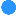 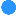 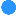 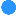 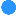 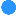 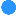 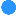 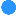 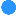 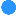 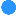 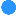 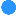 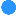 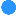 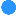 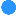 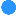 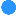 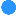 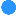 0.1
1
10
セミプリマブ + 化学療法でより改善
プラセボ + 化学療法でより改善
Gogishvili M, et al.Ann Oncol 2021;32 (補遺): 要旨 LBA51
LBA51：EMPOWER-Lung 3試験：進行非小細胞肺癌(NSCLC)の第1選択(1L)治療法として、セミプリマブをプラチナダブレット化学療法と組み合わせ使用 – Gogishvili M、et al
主要結果（続き）
結論
進行したNSCLCの患者では、1Lセミプリマブ+プラチナベース化学療法が管理可能な安全性プロファイルを備え、OSおよびPFSで有意な臨床的利益と改善を示した
Gogishvili M, et al.Ann Oncol 2021;32 (補遺): 要旨 LBA51
1171MO：PACIFIC-Rリアルワールド研究：化学放射線療法後にデュルバルマブで治療した切除不能なステージIII NSCLC患者の無増悪生存期間の治療期間と中間分析– Girard N、et al
治験の目的
PACIFIC-R研究のリアルライフ設定における、切除不能なステージIIIのNSCLC患者へのデュルバルマブの有効性と安全性を評価するため
主要な患者選択基準
切除不能、ステージ III NSCLC
あらゆるPD-L1ステータス
プラチナベース化学療法後にPDなし
(n=1399)
デュルバルマブ10mg/kg q2w
PD/5年まで
医療記録からの後方視データ収集
主要エンドポイント
PFS, OS
二次エンドポイント
DCR、安全性
Girard N, et al.Ann Oncol 2021;32 (補遺): 要旨 1171MO
1171MO：PACIFIC-Rリアルワールド研究：化学放射線療法後にデュルバルマブで治療した切除不能なステージIII NSCLC患者の無増悪生存期間の治療期間と中間分析– Girard N、et al
主要結果
Girard N, et al.Ann Oncol 2021;32 (補遺): 要旨 1171MO
1171MO：PACIFIC-Rリアルワールド研究：化学放射線療法後にデュルバルマブで治療した切除不能なステージIII NSCLC患者の無増悪生存期間の治療期間と中間分析– Girard N、et al
主要結果（続き）
PD-L1
ステージ
1.0
1.0
0.8
0.8
0.6
0.6
PFSの確率
PFSの確率
0.4
0.4
0.2
0.2
0
0
0
6
12
18
24
30
36
期間、月数
リスク有患者数
PD-L1 ≥1%
PD-L1 <1%
不一致a
701
556
430
349
145
24
0
173
131
99
77
38
7
0
93
68
60
49
27
2
0
CRTタイプ
病理組織
1.0
1.0
0.8
0.8
0.6
0.6
PFSの確率
PFSの確率
0.4
0.4
0.2
0.2
0
0
0
6
12
18
24
30
36
0
0
6
6
12
12
18
18
24
24
30
30
36
36
期間、月数
リスク有患者数
非扁平上皮癌
扁平上皮癌
期間、月数
期間、月数
882
689
564
464
220
30
0
リスク有患者数
ステージIIIA
ステージIIIB/C
リスク有患者数
同時併用
逐次
496
384
279
220
90
19
0
1071
604
842
490
672
391
548
316
245
134
41
16
0
0
aテスト済みだが明確に報告されていない
Girard N, et al.Ann Oncol 2021;32 (補遺): 要旨 1171MO
200
714
151
533
111
413
91
337
45
165
2
29
0
0
1171MO：PACIFIC-Rリアルワールド研究：化学放射線療法後にデュルバルマブで治療した切除不能なステージIII NSCLC患者の無増悪生存期間の治療期間と中間分析– Girard N、et al
主要結果（続き）
結論
切除不能なステージIIINSCLCの患者では、化学療法後のデュルバルマブの効果に関するリアルワールドのデータは、PACIFIC試験で観察されたものと一致した
Girard N, et al.Ann Oncol 2021;32 (補遺): 要旨 1171MO
1281O：ファーストライン（1L）進行/転移（m）NSCLCを有する血液ベース腫瘍遺伝子変異負荷陽性(bTMB+)患者(pts)におけるアテゾリズマブ(atezo) vs プラチナベース化学療法：Blood First Assay Screening Trial（BFAST）の結果フェーズ3コホート C – Dziadziuszko R、et al
治験の目的
BFAST研究におけるNSCLC患者の免疫療法の予測バイオマーカーとしての血液ベースTMBの使用を評価すること
アテゾリズマブ1200mg q3w
(n=145)
PD/ベネフィットの喪失
主要な患者選択基準
切除不能なステージIIIB–IV NSCLC
bTMB陽性（(≥10％のカットオフ）
EGFR/ALK変異なし
ECOG PS 0−1
(n=472)
層別化
ECOG PS（0対1）
病理組織 (SQ vs. 非SQ)
組織の採取可能性（あり vs.なし）
bTMBステータス（中程度[10–15] vs. 高[≥16]）
R
1:1
プラチナベース化学療法q3w（4または6サイクル）*
(n=146)
PD/ベネフィットの喪失
主要エンドポイント
PFS（RECIST v1.1、治験責任医師による評価）
二次エンドポイント
OS、ORR、DoR、安全性
*非扁平上皮NSCLCの患者にはペメトレキセド維持療法を許可
Dziadziuszko R, et al.Ann Oncol 2021;32 (補遺): 要旨 1281O
1281O：ファーストライン（1L）進行/転移（m）NSCLCを有する血液ベース腫瘍遺伝子変異負荷陽性(bTMB+)患者(pts)におけるアテゾリズマブ(atezo) vs プラチナベース化学療法：Blood First Assay Screening Trial（BFAST）の結果フェーズ3コホート C – Dziadziuszko R、et al
主要結果
bTMB≥16集団のPFSおよびOS
100
80
60
100
PFS、%
40
80
20
60
OS, %
0
40
0
2
4
6
8
10
12
14
16
18
20
22
24
26
28
20
期間、月数
0
0
2
4
6
8
10
12
14
16
18
20
22
24
26
28
期間、月数
Atezo
Atezo
Dziadziuszko R, et al.Ann Oncol 2021;32 (補遺): 要旨 1281O
化学療法
化学療法
1281O：ファーストライン（1L）進行/転移（m）NSCLCを有する血液ベース腫瘍遺伝子変異負荷陽性(bTMB+)患者(pts)におけるアテゾリズマブ(atezo) vs プラチナベース化学療法：Blood First Assay Screening Trial（BFAST）の結果フェーズ3コホート C – Dziadziuszko R、et al
主要結果（続き）
結論
bTMBによって選択されたNSCLC患者では、アテゾリズマブ単剤療法はプラチナベース化学療法と比較してPFSまたはOSの有意な改善を示さなかった
Dziadziuszko R, et al.Ann Oncol 2021;32 (補遺): 要旨 1281O
進行NSCLC 根治治療不能のステージIII&ステージIV
二次治療
LBA45：DESTINY-Lung01からの一次データ：HER2変異(HER2m)転移性非小細胞肺癌(NSCLC)患者(pts)を対象としたトラスツズマブデルキステカン(T-DXd)の第2相試験– Li BT、et al
治験の目的
DESTINY-Lung01試験において、HER2変異NSCLC患者におけるトラスツズマブデルキステカンの有効性と安全性を評価すること
コホート1: HER2 の発現 (IHC3陽性または IHC2陽性)
トラスツズマブデルキステカン 6.4mg/kg q3w
(n=90)
主要な患者選択基準
切除不能/転移性非扁平上皮性NSCLC
標準治療で再発/または無効
HER2 発現または HER2 活性化変異
HER2を標的とした治療歴なし
CNS転移は可
コホート2:HER2変異あり
トラスツズマブデルキステカン 6.4mg/kg q3w
（n=91）
二次エンドポイント
DCR、DoR、PFS、OS、安全性
主要エンドポイント
ORR (ICR)
Li BT, et al.Ann Oncol 2021;32 (補遺): 要旨 LBA45
LBA45：DESTINY-Lung01からの一次データ：HER2変異(HER2m)転移性非小細胞肺癌(NSCLC)患者(pts)を対象としたトラスツズマブデルキステカン(T-DXd)の第2相試験– Li BT、et al
主要結果
有効性は、無症候性のベースラインCNS転移を伴うサブグループを含むサブグループ全体で一貫して観察された（18/33人の患者; ORR 54.5 [95％CI 36.4,71.9]）
Li BT, et al.Ann Oncol 2021;32 (補遺): 要旨 LBA45
LBA45：DESTINY-Lung01からの一次データ：HER2変異(HER2m)転移性非小細胞肺癌(NSCLC)患者(pts)を対象としたトラスツズマブデルキステカン(T-DXd)の第2相試験– Li BT、et al
主要結果（続き）
ベースラインからの腫瘍サイズの最良の変化率
-40
患者 (n=85)
-60
-80
40
-100
20
ベースラインからの最良の変化率
（径和による）
-20
0
HER2変異ドメインの位置
キナーゼドメイン
細胞外ドメイン
HER2変異（エクソンとサブタイプ）
8
S
2
0
I
2
0
I
2
0
I
2
0
I
2
0
I
2
0
I
2
0
I
2
0
I
2
0
I
2
0
I
2
0
I
2
0
I
2
0
I
2
0
I
2
0
I
2
0
I
2
0
I
2
0
I
2
0
I
2
0
I
2
0
I
2
0
I
2
0
I
2
0
I
2
0
I
2
0
I
2
0
I
2
0
I
2
0
I
2
0
I
2
0
I
2
0
I
2
0
I
2
0
I
2
0
I
2
0
I
2
0
I
2
0
I
2
0
I
2
0
I
2
0
I
2
0
I
2
0
I
2
0
I
2
0
I
2
0
I
2
0
I
2
0
I
2
0
I
2
0
I
2
0
I
2
0
I
2
0
I
2
0
I
2
0
I
2
0
I
2
0
I
2
0
I
2
0
I
2
0
I
2
0
I
2
0
I
2
0
I
2
0
I
2
0
I
2
0
I
2
0
I
2
0
I
2
0
I
2
0
I
2
0
I
2
0
I
2
0
I
8
S
8
S
1
9
S
8
S
1
9
S
2
0
S
2
0
S
2
0
S
8
S
1
9
S
1
9
S
21
HER2タンパク
発現
2
+
2
+
1+
2
+
2
+
1
+
2
+
2
+
2
+
2
3
+
0
2
+
3
+
2
+
2
+
0
0
2
+
1
+
2
+
0
2
+
2
+
0
3
+
3
+
2
+
0
0
3
+
2
+
I
3
+
2
+
3
+
1
+
2
+
1
+
3
+
2
+
2
+
2
+
2
+
3
+
2
+
2
+
2
+
3
+
2
+
2
+
0
HER2 遺伝子
増幅
_
_
_
_
_
_
_
_
_
_
_
_
_
_
_
_
_
_
_
_
_
_
+
+
_
+
_
_
_
_
_
_
_
_
_
_
_
_
_
+
Y
Y
Y
Y
Y
Y
Y
Y
Y
Y
Y
Y
HER2 TKI 治療歴
Li BT, et al.Ann Oncol 2021;32 (補遺): 要旨 LBA45
LBA45：DESTINY-Lung01からの一次データ：HER2変異(HER2m)転移性非小細胞肺癌(NSCLC)患者(pts)を対象としたトラスツズマブデルキステカン(T-DXd)の第2相試験– Li BT、et al
主要結果（続き）
100
100
80
80
無増悪生存期間
全体的生存
60
60
患者の割合、％
mPFS 8.2月 (95%CI 6.0、11.9)
mOS 17.8月 (95%CI 13.8、22.1)
40
40
20
20
0
0
30
0
2
4
6
8
10
12
14
16
18
20
22
24
26
0
2
4
6
8
10
12
14
16
18
20
22
24
26
28
期間、月数
期間、月数
リスク有患者数
0
91
89
83
74
69
55
49
42
39
31
25
21
19
19
15
15
13
9
7
7
2
1
1
1
1
1
1
0
91
89
88
86
82
77
75
75
70
68
65
58
51
46
36
29
25
22
19
19
17
15
14
13
13
10
7
5
3
1
Li BT, et al.Ann Oncol 2021;32 (補遺): 要旨 LBA45
LBA45：DESTINY-Lung01からの一次データ：HER2変異(HER2m)転移性非小細胞肺癌(NSCLC)患者(pts)を対象としたトラスツズマブデルキステカン(T-DXd)の第2相試験– Li BT、et al
主要結果（続き）
何らかのグレードのTEAE ILD/肺臓炎が患者の26.4％で報告され、75％がグレード1/2で2.2％がグレード5だった
TEAE ILDと肺臓炎で、患者のそれぞれ5.5％と13.2％が中止に至った
結論
以前に治療を受けたHER2変異NSCLC患者では、トラスツズマブデルキステカンは有望な活性を示し、一般的に忍容性が良好であった
Li BT, et al.Ann Oncol 2021;32 (補遺): 要旨 LBA45
LBA47：前治療の免疫チェックポイント阻害剤（IO）の失敗後のHLA-A2+非小細胞肺癌（NSCLC）患者におけるOSE-2101の活性：第3相アタランテ-1無作為化試験の最終結果 – Besse B、et al
治験の目的
Atalante-1試験において、進行したHLA-A2+ NSCLC患者における抗癌ワクチンOSE-2101の有効性と安全性を評価すること
COVID-19のパンデミックにより、2020年4月初旬に試験が中止され、連続免疫療法後の二次的耐性のある患者を含む新たな対象母集団が定義された
OSE-2101 q3wを6回分、次に1年目はq8w、その後はq12w
(n=64)
PD/毒性
主要な患者選択基準
進行期NSCLC
プラチナベースの化学療法およびICIの失敗
無症候性の場合、脳転移は許容 
ECOG PS 0−1
（n=103）
層別化
組織学 (SQ対NSQ)
1Lに対する最良奏効 (CR/PR対SD/PD)
ICI前のラインランク (1L 対 2L)
R
2:1
標準治療 
(ドセタキセルまたはペメトレキセド)
（n=39）
PD/毒性
主要エンドポイント
OS
二次エンドポイント
DCR、安全性
Besse B, et al.Ann Oncol 2021;32 (補遺): 要旨 LBA47
LBA47：前治療の免疫チェックポイント阻害剤（IO）の失敗後のHLA-A2+非小細胞肺癌（NSCLC）患者におけるOSE-2101の活性：第3相アタランテ-1無作為化試験の最終結果 – Besse B、et al
主要な結果:
1.0
新たな対象母集団における全生存期間（事後分析）
0.8
0.6
OSの可能性
0.4
HR 0.59（95％CI 0.38、0.91）
層別化 P値= 0.017
0.2
0
OSE-2101
SoC
リスク有患者数
OSE-2101
0
3
6
9
12
15
18
21
24
27
30
33
36
SoC
期間、月数
80
38
70
29
59
24
44
15
32
9
20
5
12
3
9
2
6
1
4
0
4
1
0
カットオフ：2021年1月15日；フォローアップの中央値：25ヶ月
Besse B, et al.Ann Oncol 2021;32 (補遺): 要旨 LBA47
LBA47：前治療の免疫チェックポイント阻害剤（IO）の失敗後のHLA-A2+非小細胞肺癌（NSCLC）患者におけるOSE-2101の活性：第3相アタランテ-1無作為化試験の最終結果 – Besse B、et al
主要結果（続き）
結論
進行したHLA-A2+のNSCLC患者では、OSE-2011はITTの特定の事後(post-hoc)の制限サブグループ(118/219)で活動の興味深いシグナルを示し、忍容性は一般的に良好であった
このシグナルの前方視観察研究が必須である
Besse B, et al.Ann Oncol 2021;32 (補遺): 要旨 LBA47
LBA49：進行/転移性(adv/met)非小細胞肺癌(NSCLC)および治療対象となり得る(actionable)ゲノム変異(AGA)をもつ患者(pts)におけるダトポタマブデルキステカン(Dato-DXd)の有効性：第1相TROPION-PanTumor01試験の予備結果 – Garon EB, et al
治験の目的
TROPION-PanTumor01試験での前治療後に進行した進行NSCLC患者における、ダトポタマブデルキステカンの有効性と安全性を評価すること
用量漸増
用量拡張
ダトポタマブデルキステカン8mg/kg (n=80)
主要な患者選択基準
進行性または転移性NSCLC
標準治療で不応性/また再発
CNS転移は可
ECOG PS 0−1
（n=175）
Data-DXd 0.27 to 10 mg/kg q3w
AGAサブセット分析
(n=34)
ダトポタマブデルキステカン6 mg/kg(n=50)
ダトポタマブデルキステカン4 mg/kg(n=50)
二次エンドポイント
有効性、PK
主要評価項目
MTD、安全性
Garon EB, et al.Ann Oncol 2021;32 (補遺): 要旨 LBA49
LBA49：進行/転移性(adv/met)非小細胞肺癌(NSCLC)および治療対象となり得る(actionable)ゲノム変異(AGA)をもつ患者(pts)におけるダトポタマブデルキステカン(Dato-DXd)の有効性：第1相TROPION-PanTumor01試験の予備結果 – Garon EB, et al
主要結果
SOD (BICR)と腫瘍遺伝子型の最良の変化
-20
-40
80
-60
60
-80
40
a
b
b
b
0
ベースラインからのSODの最良の変化、%
20
用量レベル
4 mg/kg
6 mg/kg
8 mg/kg
治療対象となる(actionable)ゲノム変異
Ex19del
Ex20ins
Ex19del
Ex19del
Ex19del
Ex19del
Ex19del
Ex19del
Ex19del
L858R
Ex19del
陰性
Ex19del
陰性
L858R
Ex20ins
Ex20ins
Ex19del
Ex19del
Ex19del
L858R
G719s
L858R
ROS1
L858R
ALK
ALK
L861Q
ALK
不明
その他のEGFRm
T790M
T790M
T790M
T790M
T790M
LM5R
E74G
T790M
T790M
T790M
T790M
T790M
E700K
K714N
以前のTKI
TKI
TKI
なし
TKI
OSIを含むTKI
OSIを含むTKI
OSIを含むTKI
OSIを含むTKI
OSIを含むTKI
OSIを含むTKI
OSIを含むTKI
OSIを含むTKI
OSIを含むTKI
OSIを含むTKI
OSIを含むTKI
OSIを含むTKI
OSIを含むTKI
OSIを含むTKI
OSIを含むTKI
OSIを含むTKI
OSIを含むTKI
OSIを含むTKI
TKI
TKI
TKI
なし
TKI
 OSIを含まず
TKI
 OSIを含まず
TKI
 OSIを含まず
aNEの患者； bPR未確定の患者
Garon EB, et al.Ann Oncol 2021;32 (補遺): 要旨 LBA49
LBA49：進行/転移性(adv/met)非小細胞肺癌(NSCLC)および治療対象となり得る(actionable)ゲノム変異(AGA)をもつ患者(pts)におけるダトポタマブデルキステカン(Dato-DXd)の有効性：第1相TROPION-PanTumor01試験の予備結果 – Garon EB, et al
主要結果（続き）
結論
進行NSCLCの高度の治療歴がある患者において、ダトポタマブデルキステカンは、EGFRを含む多様なゲノム変化にわたって臨床的な抗腫瘍活性を示し、管理可能な安全性プロファイルを示した
Garon EB, et al.Ann Oncol 2021;32 (補遺): 要旨 LBA49
1191O：MRTX-500：前治療のチェックポイント阻害剤（CPI）療法以降に進行する非扁平上皮(NSQ)非小細胞肺癌(NSCLC)の患者(pts)を対象としたシトラバチニブ(Sitra) +ニボルマブ(Nivo)の第2相試験 – Leal TA他
治験の目的
このMRTX-500試験において、非扁平上皮NSCLC患者における2Lまたは3Lのシトラバチニブ + ニボルマブの有効性と安全性を評価すること
主要な患者選択基準
進行性非扁平上皮NSCLC
ドライバーの変異がないこと
抗PD-L1最終治療ライン
前治療から ≥12週間経過したCR、PRまたはSD
コントロールされていない脳転移がないこと
ECOG PS 0–2
（n=68）
シトラバチニブ120mg/日 + ニボルマブ
（n=68）
主要エンドポイント
ORR (RECIST v1.1)
二次エンドポイント
DoR、CBR、PFS、OS、安全性
Leal TA, et al.Ann Oncol 2021;32 (補遺): 要旨 1191O
1191O：MRTX-500：前治療のチェックポイント阻害剤（CPI）療法以降に進行する非扁平上皮(NSQ)非小細胞肺癌(NSCLC)の患者(pts)を対象としたシトラバチニブ(Sitra) +ニボルマブ(Nivo)の第2相試験 – Leal TA他
主要結果（続き）
治療期間 (n=58)
PR
CR
PR
SD
PD
CR
SD
PR
SD
PR
PR
PR
SD
SD
SD
SD
疾患進行
SD
SD
PR
PR
SD
最初の奏効
SD
SD
SD
SD
治療継続中
SD
SD
ORR 18% (12/68)、2 CR (3%) および 10 PR (15%)を含む
DCR 78% (53/68)
mDoR 12.8 か月
治療期間の中央値：
シトラバチニブ：4.8か月（範囲：0–40）
ニボルマブ：5.2か月（範囲：0–41）
SD
SD
PR
死亡
SD
SD
SD
SD
SD
SD
SD
SD
SD
PR
SD
SD
SD
SD
PD
SD
SD
SD
SD
SD
PD
SD
PD
SD
SD
SD
PD
SD
0
7
14
21
28
35
42
治療期間、月
Leal TA, et al.Ann Oncol 2021;32 (補遺): 要旨 1191O
1191O：MRTX-500：前治療のチェックポイント阻害剤（CPI）療法以降に進行する非扁平上皮(NSQ)非小細胞肺癌(NSCLC)の患者(pts)を対象としたシトラバチニブ(Sitra) +ニボルマブ(Nivo)の第2相試験 – Leal TA他
主要結果
無増悪生存期間(n=68)
全生存期間 (n=68)
100
100
79%
80
80
56%
60
60
45%
45%
PFS、%
OS, %
32%
40
40
31%
20
20
0
0
0
6
12
18
24
30
36
42
0
6
12
18
24
30
36
42
期間、月数
期間、月数
Leal TA, et al.Ann Oncol 2021;32 (補遺): 要旨 1191O
1191O：MRTX-500：前治療のチェックポイント阻害剤（CPI）療法以降に進行する非扁平上皮(NSQ)非小細胞肺癌(NSCLC)の患者(pts)を対象としたシトラバチニブ(Sitra) +ニボルマブ(Nivo)の第2相試験 – Leal TA他
主要結果（続き）
Leal TA, et al.Ann Oncol 2021;32 (補遺): 要旨 1191O
1191O：MRTX-500：前治療のチェックポイント阻害剤（CPI）療法以降に進行する非扁平上皮(NSQ)非小細胞肺癌(NSCLC)の患者(pts)を対象としたシトラバチニブ(Sitra) +ニボルマブ(Nivo)の第2相試験 – Leal TA他
結論
非扁平上皮NSCLCの患者では、シトラバチニブ + ニボルマブは、IO耐性において興味深い活動シグナルと有望な結果を示し、新しい安全性シグナルは報告されなかった
Leal TA, et al.Ann Oncol 2021;32 (補遺): 要旨 1191O
1192MO：オシメルチニブ投与後のEGFR変異NSCLCにおけるアミバンタマブ単剤療法およびラゼルチニブとの併用：CHRYSALIS試験からの分析 – Leighl NB、他
治験の目的
進行期のEGFR変異NSCLC患者における、オシメルチニブ療法失敗後のアミバンタマブ単剤療法およびラゼルチニブとの併用の有効性と安全性を評価すること P
何らかのEGFR TKI (T790M+, C797S+)後
ポストオシメルチニブアミバンタマブ　コホートa 
(n=121)
単剤療法
アミバンタマブ1050/1400 mg
何らかのEGFR TKI (T790M-, C797S-)後
オシメルチニブ (C797S+)後
何らかのEGFR TKI （MET 増幅）後
主要な患者選択基準
進行期NSCLC
EGFR変異体
前治療で奏功なし
METエクソン14スキップ
EGFR エクソン20挿入
ポストオシメルチニブアミバンタマブ +ラゼルチニブ コホートb
(n=45)
組合せ
アミバンタマブ1050/1400 mg +ラゼルチニブ240mgまたはSOC化学療法
AMI + LAZオシメルチニブ投与後のEGFRmNSCLC
AMI + SoC 化学療法
進行期NSCLC
主要エンドポイント
ORR
二次エンドポイント
DoR、PFS、OS、安全性
a 主要なバイオマーカーが事前選択済み(T790M +/-; C797S +/-; MET 増幅; MET エクソン14スキップ; EGFRエクソン20 挿入)； bバイオマーカーは未選択
Leighl NB, et al.Ann Oncol 2021;32 (補遺): 要旨 1192MO
1192MO：オシメルチニブ投与後のEGFR変異NSCLCにおけるアミバンタマブ単剤療法およびラゼルチニブとの併用：CHRYSALIS試験からの分析 – Leighl NB、他
主要結果
ORRは、EGFR / METベースのオシメルチニブ耐性が確認された患者では、アミバンタマブ+ラゼルチニブを投与された群がアミバンタマブ単剤投与群よりも高かった（47％対18％）
Leighl NB, et al.Ann Oncol 2021;32 (補遺): 要旨 1192MO
1192MO：オシメルチニブ投与後のEGFR変異NSCLCにおけるアミバンタマブ単剤療法およびラゼルチニブとの併用：CHRYSALIS試験からの分析 – Leighl NB、他
主要結果（続き）
結論
進行したEGFR変異NSCLCの患者では、アミバンタマブ+ラゼルチニブは、アミバンタマブ単独よりも高い抗腫瘍活性を示し、安全性プロファイルは以前の所見と一致している可能性が高い
Leighl NB, et al.Ann Oncol 2021;32 (補遺): 要旨 1192MO
1193MO：オシメルチニブ投与後、プラチナ化学療法後のEGFR変異非小細胞肺癌(NSCLC)におけるアミバンタマブ + ラゼルチニブ：CHRYSALIS-2の予備的結果 – Shu CA、et al
治験の目的
進行したEGFR変異NSCLC患者において、アミバンタマブ単独またはラゼルチニブとの併用の有効性と安全性を評価すること
最終ラインとしてのオシメルチニブ（以前に第一/第二世代 EGFR TKIがあった場合1L または2L）+ プラチナベースの化学療法
標的(3L/4L)(n=80)
主要な患者選択基準
進行期NSCLC
EGFR Exon19delまたはL858R
(n=136)
アミバンタマブ1050/1400 mg +ラゼルチニブ240mg
プラチナベースの化学療法、オシメルチニブまたはその他（以前のライン数とシーケンスは任意）
高度の治療歴有り(n=56)
主要エンドポイント
ORR
二次エンドポイント
CBR, DoR、PFS、OS、安全性
Shu CA, et al.Ann Oncol 2021;32 (補遺): 要旨 1193MO
1193MO：オシメルチニブ投与後、プラチナ化学療法後のEGFR変異非小細胞肺癌(NSCLC)におけるアミバンタマブ + ラゼルチニブ：CHRYSALIS-2の予備的結果 – Shu CA、et al
主要結果
対象集団全体で最良奏功a (n=29)
オシメルチニブ投与後の、アミバンタマブ + ラゼルチニブ(n=136)
PR
SD
PD
高度の治療歴のある母集団全体において最良奏功率b (n=47)
PR
CR
SD
PD
60
60
40
40
20
20
PD
PD
NE
PD
SD
NE
NE
0
0
-20
-20
標的病変のSoDのベースラインからの変化、%
-40
-40
-60
-60
-80
-80
ORR 21% (95%CI 11、36)
CBR 51% (95%CI 36, 66)
フォローアップ中央値 4.5か月（範囲0.3–9.7）
ORR 41% (95%CI 24, 61)
CBR 69% (95%CI 49, 85)
フォローアップ中央値 4.6か月（範囲0.4–9.6）
-100
-100
a前治療：1/2Lオシメルチニブ + 1/2L EGFR TKIとそれに続くプラチナベース化学療法；b以前の治療ラインへの限定なし
Shu CA, et al.Ann Oncol 2021;32 (補遺): 要旨 1193MO
1193MO：オシメルチニブ投与後、プラチナ化学療法後のEGFR変異非小細胞肺癌(NSCLC)におけるアミバンタマブ + ラゼルチニブ：CHRYSALIS-2の予備的結果 – Shu CA、et al
主要結果（続き）
グレード≥3 のTRAEが50人(37%)の患者で発現し、輸注関連反応(9%)と呼吸困難(6%)が最も一般的であった
肺臓炎/ILDが4 (3%) 患者で発症した
AEにより、投与中止(11%)、投与減量(18%)、投与中断(46%)に至った
結論
治療歴のある進行したEGFR変異のNSCLC患者では、アミバンタマブ+ ラゼルチニブは良好な抗腫瘍活性を示し、新しい安全性シグナル報告もなく一般に忍容性が高かった
Shu CA, et al.Ann Oncol 2021;32 (補遺): 要旨 1193MO
1194MO：進行期非小細胞肺癌（NSCLC）のセカンドまたはサードライン(2/3L)治療としてのカナキヌマブ(CAN) + ドセタキセル(DTX)：CANOPY-2第三相試験結果 – Paz-Ares L, et al
治験の目的
CANOPY-2試験で進行NSCLC患者を対象にカナキヌマブ（IL-1βモノクローナル抗体）+ ドセタキセルの有効性と安全性を評価する
カナキヌマブ200mg q3w +ドセタキセル75mg/m2
（n=120）
PD/毒性/投与中止
主要な患者選択基準
ステージIIIB–IV、扁平上皮または非扁平上皮NSCLC
以前の化学療法 + 抗PD-L1
EGFRまたはALKの変異なし
ECOG PS ≤1
(n=237)
層別化
病理組織 (SQ vs. 非SQ)
1Lに対する最良奏効 (CR/PR対SD/PD)
ICI前のラインランク (1L 対 2L)
R
1:1
プラセボ +ドセタキセル75mg/m2 q3w
(n=117)
PD/毒性/投与中止
主要エンドポイント
OS
二次エンドポイント
PFS、ORR、DCR、DoR、PRO、安全性
Paz-Ares L, et al.Ann Oncol 2021;32 (補遺): 要旨 1194MO
1194MO：進行期非小細胞肺癌（NSCLC）のセカンドまたはサードライン(2/3L)治療としてのカナキヌマブ(CAN) + ドセタキセル(DTX)：CANOPY-2第三相試験結果 – Paz-Ares L, et al
主要結果
全体的生存
無増悪生存期間
1.00
Can + Dtx (n=120)
PBO + Dtx (n=117)
Can + Dtx (n=120)
PBO + Dtx (n=117)
1.00
0.75
6か月のOS
71% vs. 72%
0.50
無事象確率
0.75
6か月 PFS
27% vs. 34%
12か月のOS
41% vs. 42%
0.25
0.50
無事象確率
mOS
10.5 vs. 11.3 か月

HR 1.06
(95%CI 0.76, 1.48)
片側 P値= 0.63
mPFS
4.2 vs. 4.2か月

HR 1.12
(95%CI 0.85, 1.50)
0
12か月 PFS
8% vs. 12%
0.25
0
0
2
4
6
8
10
12
14
16
リスク有患者数
 （イベント数）
期間、月数
期間、月数
0
2
4
6
8
10
12
14
16
18
120
(0)
87
(27)
62
(51)
28
(81)
13
(95)
7
(98)
4
(99)
1
(100)
0
(100)
Can + Dtx
117
(0)
77
(31)
60
(47)
35
(71)
20
(83)
12
(88)
8
(91)
2
(94)
1
(94)
PBO + Dtx
120
(0)
117
(0)
109
(9)
104
(7)
95
(23)
91
(20)
83
(34)
80
(31)
70
(47)
66
(43)
49
(55)
50
(51)
32
(65)
32
(60)
18
(69)
17
(62)
6
(72)
9
(67)
0
(73)
0
(68)
Paz-Ares L, et al.Ann Oncol 2021;32 (補遺): 要旨 1194MO
1194MO：進行期非小細胞肺癌（NSCLC）のセカンドまたはサードライン(2/3L)治療としてのカナキヌマブ(CAN) + ドセタキセル(DTX)：CANOPY-2第三相試験結果 – Paz-Ares L, et al
主要結果（続き）
結論
進行したNSCLCの患者での化学療法へのカナキヌマブの追加では、OSとPFSは化学療法単独よりも改善はなく、安全性プロファイルは以前の所見と同等であった
Paz-Ares L, et al.Ann Oncol 2021;32 (補遺): 要旨 1194MO
その他の悪性腫瘍
SCLC、中皮腫および胸腺上皮性腫瘍
LBA61：第一選択進行期SCLC (ES-SCLC) におけるデュルバルマブ ± トレメリムマブ + プラチナ-エトポシドの併用療法：第3相CASPIAN試験における3年間の全生存期間更新– Paz-Ares L, et al
治験の目的
CASPIAN試験でES-SCLC患者を対象に1Lのエトポシド+シスプラチン/カルボプラチン±デュルバルマブ±トレメリムマブの有効性と安全性を評価する
デュルバルマブ 1500 mg + エトポシド-プラチナ* q3w (4サイクル)
(n=268)
デュルバルマブ 1500 mg q4w
PD
主要な患者選択基準
ES-SCLC
未治療
無症候性/安定したCNS転移
WHO PS 0–1 
(n=805; HLA-I/II ジェノタイピングは414)
エトポシド-プラチナム* q3w (最大6サイクルまで)
(n=269)
オプションの PCI
R1:1:1
デュルバルマブ 1500 mg + トレメリムマブ 75 mg + エトポシド - プラチナム* q3w （4 サイクル） (n=268)
デュルバルマブ 1500 mg q4w
PD
層別化
プラチナ製剤 (カルボプラチン対シスプラチン)
主要エンドポイント
OS
二次エンドポイント
PFS、ORR、PRO、安全性
*エトポシド80-100 mg/m2 + カルボプラチンAUC5–6 シスプラチン 75-80 mg/m2
Paz-Ares L, et al.Ann Oncol 2021;32 (補遺): 要旨 LBA61
LBA61：第一選択進行期SCLC (ES-SCLC) におけるデュルバルマブ ± トレメリムマブ + プラチナ-エトポシドの併用療法：第3相CASPIAN試験における3年間の全生存期間更新– Paz-Ares L, et al
主要結果
1.0
3年間の全生存期間の更新：D + EP vs. EP
3年間の全生存期間の更新：D + T + EP vs. EP
0.8
1.0
打ち切り患者のフォローアップ期間の中央値：
39.4か月 (範囲 0.1-47.5)
0.6
打ち切り患者のフォローアップの中央値：
39.4か月 (範囲 0.1-47.5)
0.8
OSの可能性
0.6
0.4
43.5%
OSの可能性
52.8%
0.4
30.6%
0.2
22.9%
15.3%
39.3%
0.2
32.0%
24.8%
5.8%
22.9%
13.9%
0
0
17.6%
39.3%
0
3
6
9
12
15
18
21
24
27
30
33
36
39
42
45
48
24.8%
5.8%
期間、月数
リスク有患者数
13.9%
0
期間、月数
リスク有患者数
3
6
9
12
15
18
21
24
27
30
33
36
39
42
45
48
51
D + EP
EP
268
269
244
243
214
212
177
156
140
104
109
82
85
64
70
51
60
36
54
24
50
19
46
17
39
13
25
10
13
3
3
0
0
0
0
0
Paz-Ares L, et al.Ann Oncol 2021;32 (補遺): 要旨 LBA61
LBA61：第一選択進行期SCLC (ES-SCLC) におけるデュルバルマブ ± トレメリムマブ + プラチナ-エトポシドの併用療法：第3相CASPIAN試験における3年間の全生存期間更新– Paz-Ares L, et al
主要結果（続き）
結論
ES-SCLCの患者では、1Lデュルバルマブ+エトポシド+シスプラチン/カルボプラチンは、新たな安全性の懸念なしに生存のベネフィットを示し続けた
Paz-Ares L, et al.Ann Oncol 2021;32 (補遺): 要旨 LBA61
LBA65：切除不能な悪性胸膜中皮腫(MPM)の患者(pts)に対する一次治療としてのニボルマブ(NIVO)+イピリムマブ(IPI)と化学療法(chemo)の比較：CheckMate 743の3年間の更新– Peters S、et al
治験の目的
CheckMate 743試験において、切除不能な悪性胸膜中皮腫患者を対象に、ニボルマブ + イピリムマブの長期的な有効性と安全性を評価すること
ニボルマブ3mg/kg q2w +イピリムマブ 1mg/kg q6w（最長2年）
(n=303)
主要な患者選択基準
切除不能なMPM
未治療
ECOG PS 0−1 
（n=605）
PD、毒性または2年間のフォローアップ
層別化
病理組織（類上皮 vs. 非類上皮 ）
性別
R1:1
シスプラチンまたはカルボプラチン + ペメトレキセドq3w（6サイクル）(n=302)
主要エンドポイント
OS
二次エンドポイント
ORR、DCR、PFS（BICR）、安全性、バイオマーカー分析
Peters S, et al.Ann Oncol 2021;32 (補遺): 要旨 LBA65
LBA65：切除不能な悪性胸膜中皮腫(MPM)の患者(pts)に対する一次治療としてのニボルマブ(NIVO)+イピリムマブ(IPI)と化学療法(chemo)の比較：CheckMate 743の3年間の更新– Peters S、et al
主要結果（続き）
3年間の更新：ランダム化された全患者の全生存期間
100
80
68%
60
NIVO + IPI
化学療法
41%
OS, %
58%
40
23%
27%
20
15%
0
リスク有患者数
NIVO + IPI
0
3
6
9
12
15
18
21
24
27
30
33
36
39
42
45
48
51
54
303
302
273
269
251
234
226
192
200
164
173
138
145
114
126
97
116
76
97
69
80
54
73
46
62
43
49
33
35
20
18
11
7
6
2
0
0
0
化学療法
期間、月数
Peters S, et al.Ann Oncol 2021;32 (補遺): 要旨 LBA65
LBA65：切除不能な悪性胸膜中皮腫(MPM)の患者(pts)に対する一次治療としてのニボルマブ(NIVO)+イピリムマブ(IPI)と化学療法(chemo)の比較：CheckMate 743の3年間の更新– Peters S、et al
主要結果（続き）
類上皮
非類上皮
100
100
80
80
69%
63%
60
60
66%
OS, %
OS, %
42%
38%
40
40
NIVO + IPI
33%
24%
33%
22%
20
20
NIVO + IPI
19%
4%
10%
化学療法
化学療法
0
0
0
0
6
6
12
12
18
18
24
24
30
30
36
36
42
42
48
48
54
54
リスク有患者数
リスク有患者数
期間、月数
期間、月数
NIVO + IPI
化学療法
NIVO + IPI
化学療法
229
226
74
76
192
182
59
52
154
141
46
23
111
101
34
13
90
69
26
7
63
50
17
4
48
40
14
3
29
18
6
2
4
5
3
1
0
0
0
0
Peters S, et al.Ann Oncol 2021;32 (補遺): 要旨 LBA65
LBA65：切除不能な悪性胸膜中皮腫(MPM)の患者(pts)に対する一次治療としてのニボルマブ(NIVO)+イピリムマブ(IPI)と化学療法(chemo)の比較：CheckMate 743の3年間の更新– Peters S、et al
主要結果
4遺伝子の炎症シグネチャースコアによる全生存率a
100
100
74%
80
80
61%
低
高
低
高
60
60
49%
OS, %
OS, %
60%
46%
35%
28%
40
40
30%
13%
24%
20
20
15%
11%
0
0
0
0
6
6
12
12
18
18
24
24
30
30
36
36
42
42
48
48
54
54
リスク有患者数
期間、月数
期間、月数
低
82
65
48
31
23
14
11
8
1
0
82
64
50
38
23
15
11
6
1
0
83
72
59
46
31
24
11
2
0
80
63
36
23
18
11
8
3
0
0
高
38
aCD8A、STAT1、LAG3、CD274(PD-L1)遺伝子を含む
Peters S, et al.Ann Oncol 2021;32 (補遺): 要旨 LBA65
LBA65：切除不能な悪性胸膜中皮腫(MPM)の患者(pts)に対する一次治療としてのニボルマブ(NIVO)+イピリムマブ(IPI)と化学療法(chemo)の比較：CheckMate 743の3年間の更新– Peters S、et al
主要結果（続き）
Peters S, et al.Ann Oncol 2021;32 (補遺): 要旨 LBA65
LBA65：切除不能な悪性胸膜中皮腫(MPM)の患者(pts)に対する一次治療としてのニボルマブ(NIVO)+イピリムマブ(IPI)と化学療法(chemo)の比較：CheckMate 743の3年間の更新– Peters S、et al
主要結果（続き）
結論
MPMの患者に対して、1L ニボルマブ + イピリムマブは病理組織に関係なく最長3年までの長期的ベネフィットを示し、良好な安全性プロファイルがあった
4遺伝子の高い炎症シグネチャーとLIPIスコアは、ニボルマブ + イピリムマブの延命効果の改善と相関していた
Peters S, et al.Ann Oncol 2021;32 (補遺): 要旨 LBA65
1732MO：進行期中皮腫患者に対するペムブロリズマブとニンテダニブ – Danios FX, et al
治験の目的
進行期悪性中皮腫患者におけるニンテダニブ + ペムブロリズマブの有効性と安全性を評価すること
維持療法
導入
主要な患者選択基準
進行期胸膜中皮腫
プラチナベース化学療法後に再発
(n=30)
ニンテダニブ150 mg BID
(n= 30)
ニンテダニブ150mg BID + ペムブロリズマブ200 mg q3w
 (n= 30)
PD
治療中に血液と腫瘍のサンプルを採取した
Danios FX, et al.Ann Oncol 2021;32 (補遺): 要旨 1732MO
1732MO：進行期中皮腫患者に対するペムブロリズマブとニンテダニブ – Danios FX, et al
主要結果
15
15
6
IHC
腫瘍細胞表面のPD-L1+
40
12週間でのDCR 68.4％
(95%CI 43.4, 87.4)
10
-40
10
4
-60
60
19
30
5
BOR
5
2
-80
40
パーセント
PD
SD
PR
20
63
0
0
0
-100
20
62
10
0
23
40
-20
ベースラインからの変化、%
38
15
DCBなし
DCB
0
フローサイトメトリー
最良の客観的奏功率
DCBなし
DCBなし
DCBなし
DCB
DCB
DCB
トータルの CD45+ 
免疫細胞
合計の CD3+ 
T細胞
計 CD8+ 
T細胞
PD
SD
PR
19
56
56
40
44
55
30
パーセンテージ
トータルの細胞中
パーセンテージ
CD3+ 細胞
22
19
30
50
18
40
40
55
45
16
55
Danios FX, et al.Ann Oncol 2021;32 (補遺): 要旨 1732MO
1732MO：進行期中皮腫患者に対するペムブロリズマブとニンテダニブ – Danios FX, et al
主要結果（続き）
≥5%の患者で発現した最も一般的なグレード3のAEは、倦怠感(6.7%)、呼吸困難(6.7%)、皮膚障害(6.7%)、リパーゼの増加(6.7%)であった
グレード5の心筋炎と心臓障害が1人(3%)の患者で発生した
結論
切除不能な進行期MPMの患者ではニンテダニブ + ペムブロリズマブが活性を示し、管理可能な安全性プロファイルが見られた
PD-L1およびCD8 + T細胞の腫瘍のベースラインレベルは治療奏功を予測していた
Danios FX, et al.Ann Oncol 2021;32 (補遺): 要旨 1732MO
LBA66：前治療歴のあるB3型胸腺腫および胸腺癌患者に対するニボルマブの有効性と安全性：EORTC-ETOP NIVOTHYM第II相試験の結果 – Girard N、et al
治験の目的
NIVOTHYM試験において、進行期B3胸腺腫または胸腺癌の患者を対象に、イピリムマブ併用および非併用2Lニボルマブの有効性と安全性を評価すること
コホート 1
ニボルマブ 240 mg q2w
(n=49)
主要な患者選択基準
進行/再発したB3型胸腺腫または胸腺癌
プラチナベース化学療法の治療歴
(n=55)
コホート2
ニボルマブ240mg q2w +イピリムマブ1mg/kg q6w
主要エンドポイント
6か月のPFS（RECIST v1.1）
二次エンドポイント
ORR、DCR、PFS、OS、安全性
Girard N, et al.Ann Oncol 2021;32 (補遺): 要旨 LBA66
LBA66：前治療歴のあるB3型胸腺腫および胸腺癌患者に対するニボルマブの有効性と安全性：EORTC-ETOP NIVOTHYM第II相試験の結果 – Girard N、et al
主要結果
Girard N, et al.Ann Oncol 2021;32 (補遺): 要旨 LBA66
LBA66：前治療歴のあるB3型胸腺腫および胸腺癌患者に対するニボルマブの有効性と安全性：EORTC-ETOP NIVOTHYM第II相試験の結果 – Girard N、et al
主要結果（続き）
Girard N, et al.Ann Oncol 2021;32 (補遺): 要旨 LBA66
LBA66：前治療歴のあるB3型胸腺腫および胸腺癌患者に対するニボルマブの有効性と安全性：EORTC-ETOP NIVOTHYM第II相試験の結果 – Girard N、et al
主要結果（続き）
100
100
無増悪生存期間
全体的生存
80
80
60
60
PFS、%
OS, %
40
40
20
20
0
0
0
2
4
6
8
10
12
14
16
18
20
22
24
0
2
4
6
8
10
12
14
16
18
20
22
24
26
28
期間、月数
期間、月数
リスク有患者数
リスク有患者数
49
47
43
39
30
25
18
15
13
9
7
4
2
1
0
49
34
26
23
17
14
9
7
6
4
4
3
1
Girard N, et al.Ann Oncol 2021;32 (補遺): 要旨 LBA66
LBA66：前治療歴のあるB3型胸腺腫および胸腺癌患者に対するニボルマブの有効性と安全性：EORTC-ETOP NIVOTHYM第II相試験の結果 – Girard N、et al
主要結果（続き）
グレード4/5のAEには、呼吸不全、好中球減少症、心筋炎、免疫介在性高トランスアミナーゼ血症、敗血症、呼吸困難が含まれていた
結論
進行型B3胸腺腫または胸腺癌の患者では、2Lニボルマブ単剤療法は6か月PFS率の第1次エンドポイントを達成できなかったものの、延命効果を示した
ニボルマブ + イピリムマブの併用療法を調べる2番目のコホート研究が進行中
Girard N, et al.Ann Oncol 2021;32 (補遺): 要旨 LBA66